Quem Somos
Karpos é um conjunto de ferramentas e um devocional voltado para missionários e vocacionados, tanto em campo quanto em processo de treinamento e de envio. Entendemos as dificuldades que missionários passam, como por exemplo dificuldades financeira, espiritual, linguística, cultural e tantas outras. O nosso objetivo é proporcionar aos missionários e vocacionados, um meio de crescer e amadurecer diariamente a fé em Cristo Jesus, para se tornar um missionário de com excelência como foi o próprio Jesus e produzirmos bons frutos. (Jo 15:8)
NOSSO SITE
PLATAFORMA E SISTEMA
DEVOCIONAL
O DEVOCIONAL KARPOS É A PRINCIPAL FERRAMENTA DE NOSSA PLATAFORMA; ENTRETANTO, CONTAMOS COM OUTRAS FERRAMENTAS QUE AJUDARÃO NO CRESCIMENTO ESPIRITUAL DO MISSIONÁRIO E VOCACIONADO.
75%
DEVOCIONAL
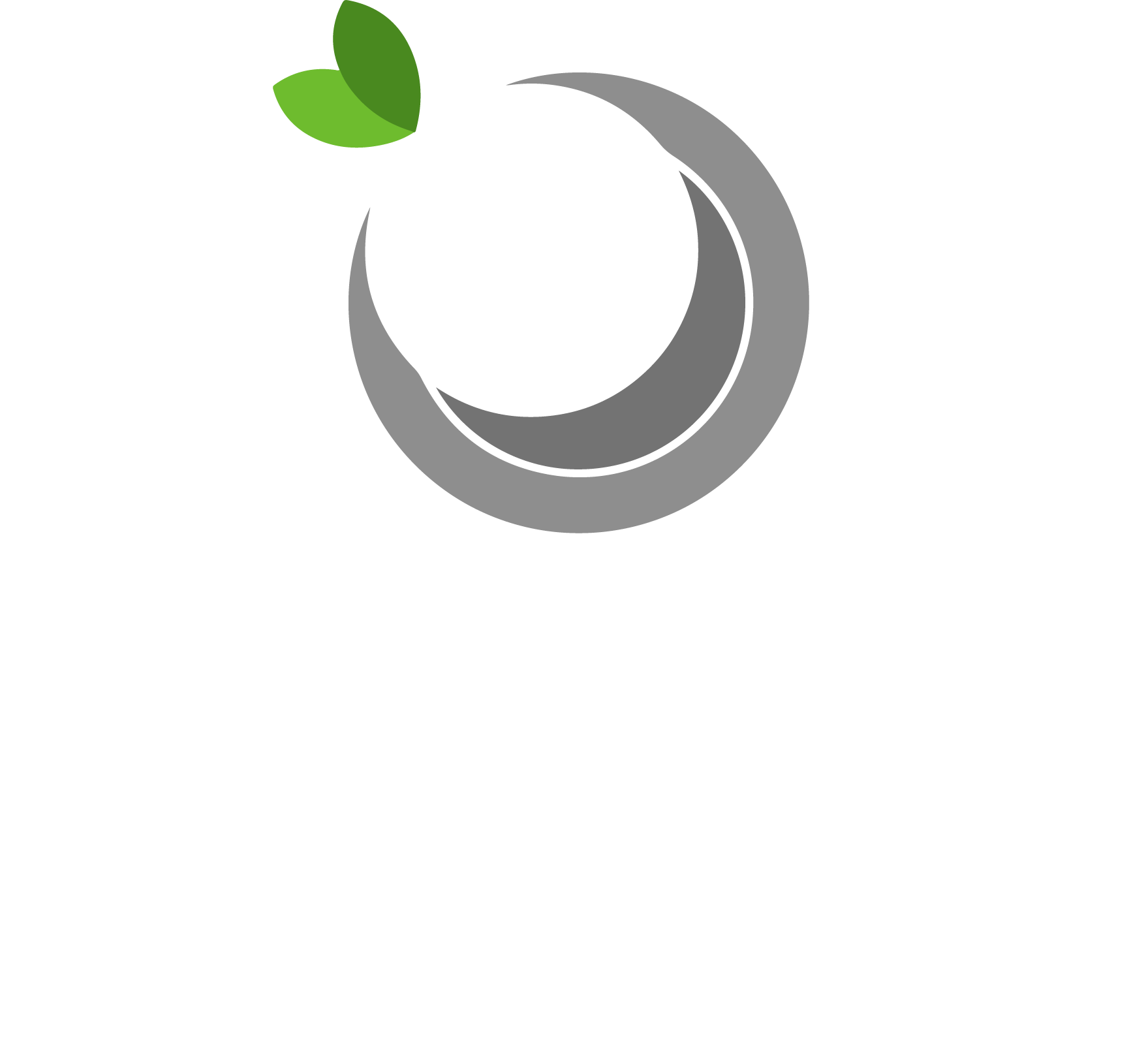 PARTE DO DEVOCIONAL
PODCAST
DEVOCIONAL EM MP3
Trabalhamos em equipe, e temos voluntários que nos ajudam a gravar todo o conteúdo para que as pessoas possam acessar em diferentes tipos. Os devocionais em estilo de podcast é mais uma maneira de estar por dentro e se alimentar espiritualmente. Esta ferramenta pode ser usada com o texto do devocional aparecendo, para que assim, possa acompanhar o devocional da maneira que mais tiver proveito.
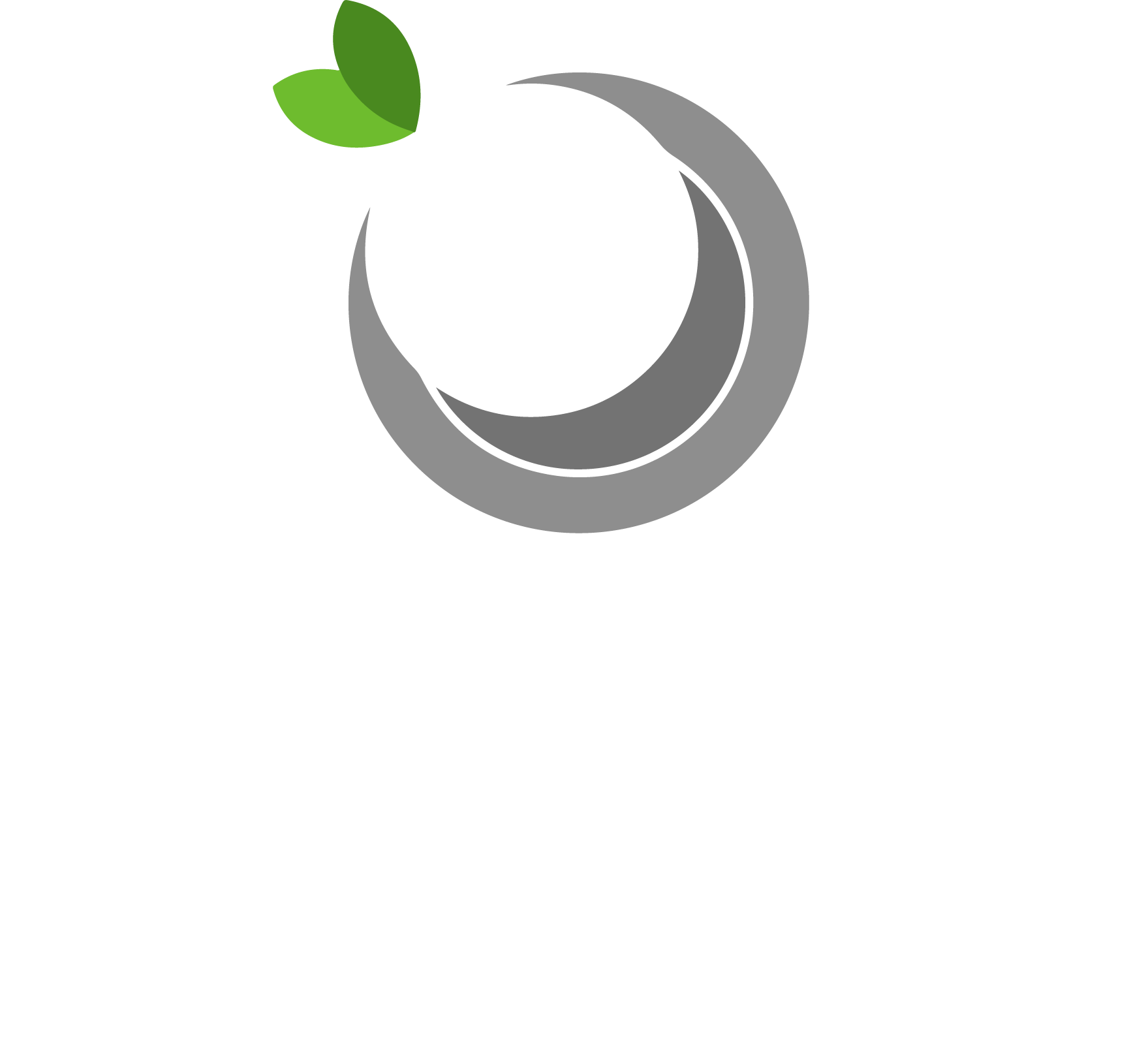 Devocional disponível para todos dispositivos.
Podcast disponível para o celular com opção de acompanhamento do texto.
Notificação direto no celular quando algo novo chegar.
Opção de se cadastrar por meio de todos os dispositivos.
Fórum de discursão sobre diversos temas com acompanhamento.
Fácil acesso e leitura em fonte grande para ser mais prazeroso.
Criação de perfil para poder interagir com todos usuários.
Opção de compartilhamento fácil para todos seus contatos.
FEITO PARA CELULAR
NOSSA FERRAMENTA NA SUA MÃO
CRIADO PARA TE ACOMPANHAR
Fácil acesso por todos os dispositivos
Dispositivos de acesso
Nossa plataforma é para facilitar o crescimento espiritual de vocacionados e de missionários já no campo; sendo assim, criamos algo que seja acessível das mais diversas formas.
FÓRUM
Diversos temas para serem debatidos
Fórum diversificado
Além dos nossos devocionais, escritos por missionários em atuação, contamos com um fórum que auxiliará vocacionados e lideres a discutirem (de forma saudável) diferentes temáticas relacionadas ao campo missionário. A criação de novos temas podem ser feitas por meio do perfil de cada usuário, passando apenas por uma aprovação antes de ser publicado.
Acompanhar os devocionais diariamente e as leituras bíblicas.
Interagir com outros usuários e autores dos devocionais.
Ouvir aos podcasts referentes aos devocionais e até baixar o MP3.
VOCÊ PODERÁ
Por meio de seu celular
Acesso completo
KARPOS
Com o seu smartphone você conseguirá acessar as mesmas funções que um usuário de computador consegue. Tudo isso pensando na praticidade para o seu crescimento espiritual.
PODCAST
Devocionais em áudio
Acompanhamento do texto
Cada áudio do podcast, poderá ser acompanhado pelo texto referente ao devocional. Sendo assim, você poderá ter melhor absorção do conteúdo.
Compartilhar nas redes
As coisas que nos edificam valem a pena ser compartilhadas com pessoas que nos importamos, por isso, cada devocional poderá ser compartilhado facilmente.
Baixar para ouvir offline
Para facilitar ainda mais, cada devocional terá em sua forma de áudio, a opção de download, para que você consiga baixar gratuitamente e ouvir quando e onde quiser.
POR QUE O KARPOS
Um devocional diferenciado
Karpos é diferente
SIGNIFICADO DE KARPOS
Somos diferentes pois além de abordarmos temáticas referentes ao campo e a vida missionária, nossas reflexões são escritas por pessoas que vivem missões. Não são apenas reflexões teológicas, mas experiência de vida no campo, do preparo para chegar até lá.

O desejo de vermos mais brasileiros propagando a mensagem da cruz nos motiva a ajudarmos essas mesmas pessoas a manterem uma comunhão com Deus, de forma que possam crescer na fé e no conhecimento e das realidades do campo missionário. 

Somos diferentes pois motivamos vocacionados a seguir a frente, mesmo em meio as dificuldades cotidiana, dando palavra de animo e sustento. Somos diferentes pois buscamos “dar bons frutos”.
Karpos, uma palavra original do grego karpoß, presente no Novo Testamento com a tradução mais comum como fruto. Como nosso objetivo é nutrir espiritualmente missionários e vocacionados, fortalecendo-os para produzirem bons frutos, Karpos é o nome ideal para essa ferramenta.
FERRAMENTAS
O que disponibilizamos?
4 FERRAMENTAS
Nossa plataforma conta com 4 ferramentas diferenciadas por seu conteúdo e por seus criadores. Além de ser praticamente gratuitas, são de fácil acesso e edificantes. Nossos autores são pessoas dedicadas ao reino e com grandes histórias e experiências para compartilhar. Veja essa ferramenta como uma oportunidade de conhecer histórias de vida, trabalho e ministério. Sinta-se a vontade de nos contatar para colaborar e dar sugestões de como podemos melhor ajudar a você ou a seu grupo.
DEVOCIONAL
ARTIGOS
FÓRUM
LIVROS
KARPOS DEVOCIONAL
FÓRUM MISSIONÁRIO
ARTIGOS EM GERAL
RESENHAS DE LIVROS
São reflexões diárias com diversos temas e textos bíblicos. Certamente uma ferramenta de edificação para sua vida.
Postagens de artigos com temas diferenciados esporadicamente. Diversos temas e estilos. Com a opção de downloads.
O vocacionado e o missionário que esteja iniciando pode discutir estratégias, debater problemáticas e se aconselhar por meio desta ferramenta.
Nossos autores são leitores que consumem uma grande quantidade de livros. Esse será o espaço que eles publicarão suas resenhas, comentários e indicações de diversos livros.
GRATUITO
100%
NÃO COBRAMOS NADA
Sabemos bem das dificuldades financeiras que um vocacionado e missionário pode passar. E como nosso principal objetivo é abençoar, não cobramos para que ninguém tenha acesso a essa plataforma.
Caso queiram fazer alguma contribuição para esse projeto, entre em contato e teremos o prazer de buscarmos a melhor maneira de contribuirmos juntos para o Reino de Deus.

www.karposdevocional.com
karposdevocional@gmail.com
QUE DEUS TE ABENÇOE
E que possamos crescer juntos, no conhecimento e na graça
Faça parte desta plataforma
Junte-se à comunidade missionária que busca dar bons frutos.
“Meu Pai é glorificado pelo fato de vocês darem muito fruto; e assim serão meus discípulos. “ João 15:8
www.karposdevocional.com